[Speaker Notes: www.4tons.com
Pr. Marcelo Augusto de Carvalho]
Ter boa saúde é algo que todos desejamos; mas, infelizmente, muitas pessoas só percebem isso depois que a perdem. Você tem agora a
oportunidade de avaliar sua saúde e seu estilo de vida com cuidado.
O Senhor tem um plano extraordinário para sua vida. Ele tem a preocupação
pessoal de que você viva a vida em sua plenitude. Deseja que
você experimente alegria sem medida.
1
PLANEJADOS PARA
SER FELIZES
No livro de Gênesis, tudo tem um propósito, nada acontece por acaso. Não somos um simples aglomerado acidental de elementos
químicos combinados por acaso.
Gênesis 2:7
“Então o Senhor Deus formou o homem do pó da terra e soprou em suas narinas o fôlego de vida, e o homem se tornou um ser vivente”
“Depois que a Terra com
sua abundante vida animal e vegetal fora suscitada à existência, o homem, a obra coroadora do Criador, e aquele para quem a
linda Terra fora preparada, foi trazido em cena. A ele foi dado domínio sobre tudo que seus olhos poderiam contemplar.”

Ellen White
PLANEJADOS
PARA VIVER EM HARMONIA
2
Existimos em um mundo que estava esperando por
nós. Esse ponto é importante porque a base para nossa saúde e
felicidade é o senso de significado e propósito.
Somos seres criados à imagem de Deus que devem refletir Seu caráter e revelar Sua bondade e Seu poder.
PLANEJADOS
PARA VIVER
COM SENTIDO
3
Além de ensinar que estamos aqui por um motivo, Gênesis também
revela quem somos.
Até mesmo nosso corpo, embora marcado pelo pecado, é uma
criação de Deus e deve ser respeitado por isso:
1 Coríntios 6:19
“Acaso não sabem que o corpo de vocês é santuário do Espírito Santo que habita em vocês, que lhes foi dado por Deus, e que vocês não são de si mesmos?”
A mente e o corpo são aspectos inseparáveis de nossa existência.
Qualquer plano que tente trazer à tona o melhor da vida precisa levar em conta todos os aspectos de nossa humanidade complexa e fascinante.
PLANEJADOS PARA VIVER
DE MILAGRE
4
A complexidade de nosso ser total levou o salmista a escrever:

“Eu te louvo porque me fizeste de modo especial e admirável”
(Salmo 139:14).
CONCLUSÃO
Somos administradores do dom da vida.
Não há tarefa mais importante do que viver com saúde em abundância,
a fim de honrar o Criador, servir aos outros e aproveitar a
vida ao máximo.
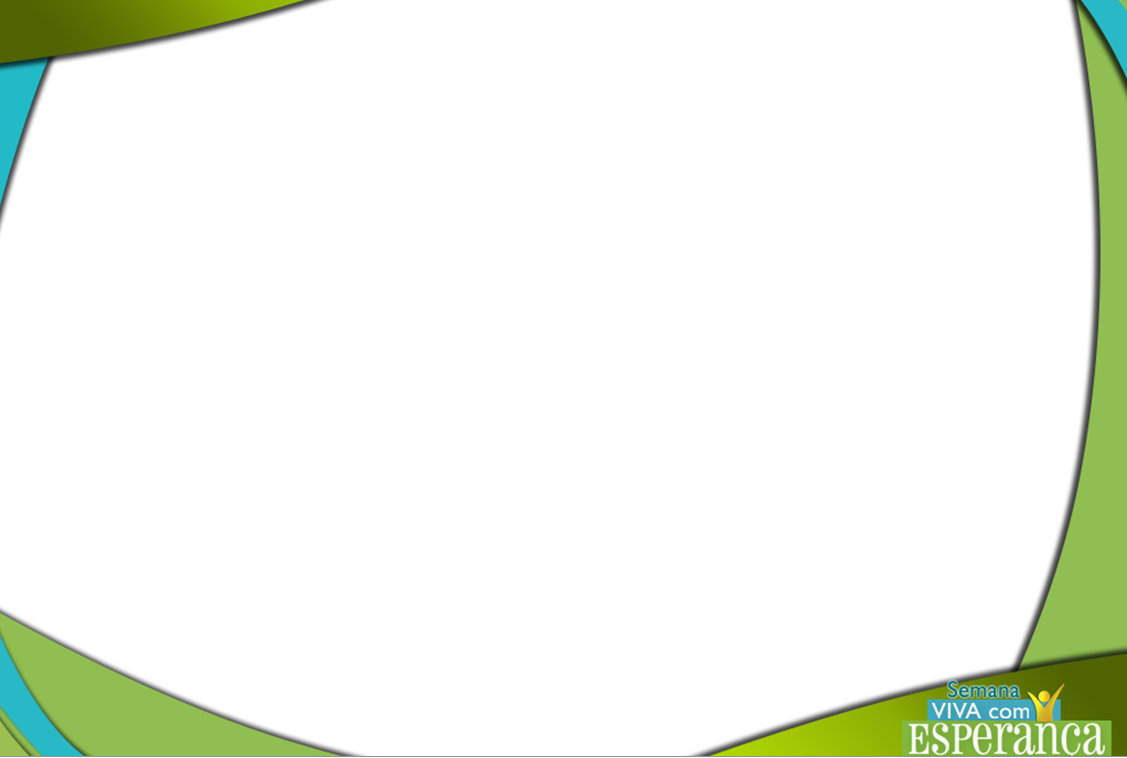 APELO
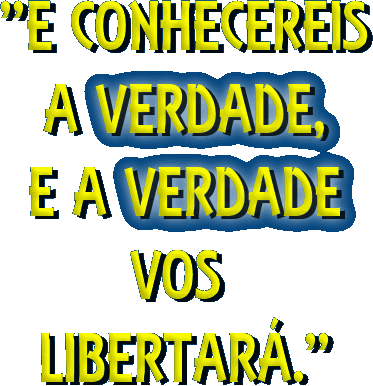 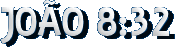 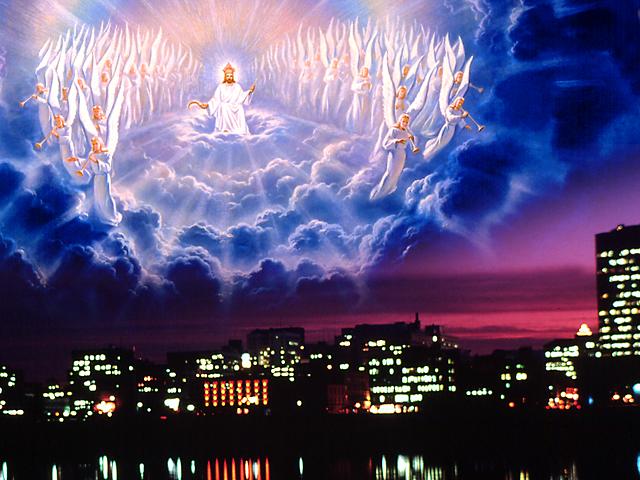